Reconocimiento en el Territorio Calle
Capacitación Censo de Población y Vivienda
2024
Objetivos
Que aprendas a realizar el reconocimiento Territorial, es decir, revisar las características del Territorio Calle e identificar situaciones que deban considerarse para que realices la recolección censal. 

Manejar esta información te permitirá desarrollar tus tareas de acuerdo con los criterios de calidad establecidos por el Instituto Nacional de Estadísticas.
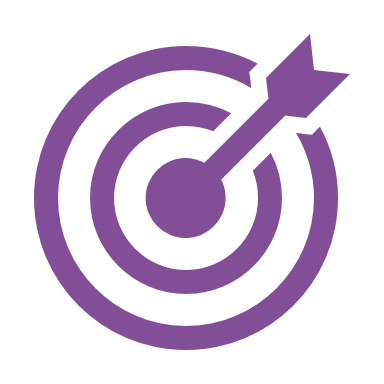 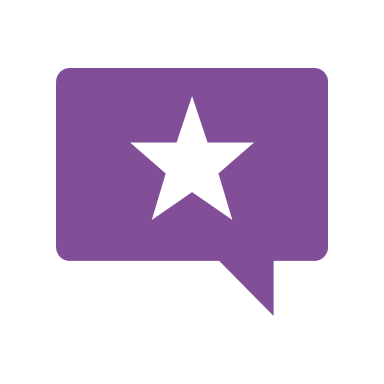 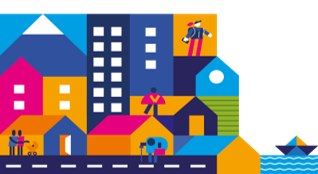 01.
Definición y Características del Reconocimiento Territorial
Contenidos
02.
Reconocimiento en el Local Censal
Reconocimiento en terreno
03.
Definición y Características del Reconocimiento Territorial
01.
02.
¿Qué es un Territorio Calle?
Agrupación de puntos calle y/o alojamientos temporales según su cercanía, cantidad de PSC y ruta de tránsito que tenga una PSC.
El territorio calle puede traspasar límites de locales censales, pero NO comunales.
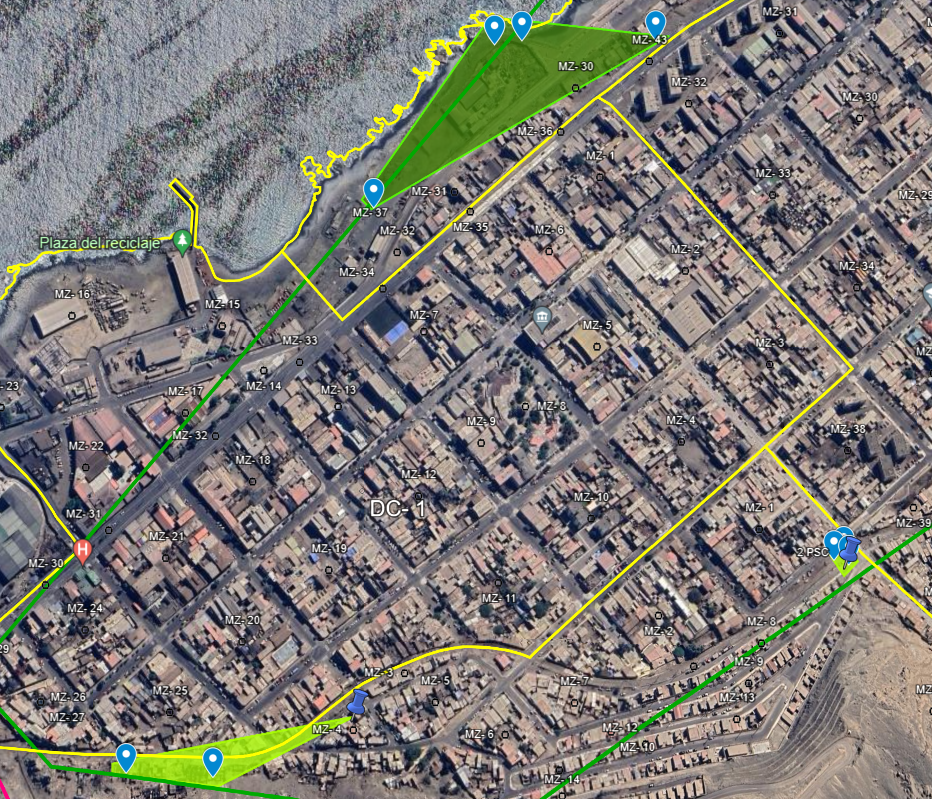 03.
¡IMPORTANTE!
Las jornadas o días de recolección se realizan por comuna.
No obstante, durante la semana el/la censista puede moverse o trabajar en distintas comunas.
Todo lo que censen por jornada, estará asociado a 1 sola comuna, y, por lo tanto, NO pueden traspasar límites comunales durante esa jornada.
04.
¿Qué es el Reconocimiento Territorial?
Es la revisión de las características del territorio calle asignado. Este se realiza en el Local Censal (Gabinete) y en Terreno.
Este debe ser realizado por las y los CG Calle y Censistas calle, acompañado por las y los Facilitadores calle.
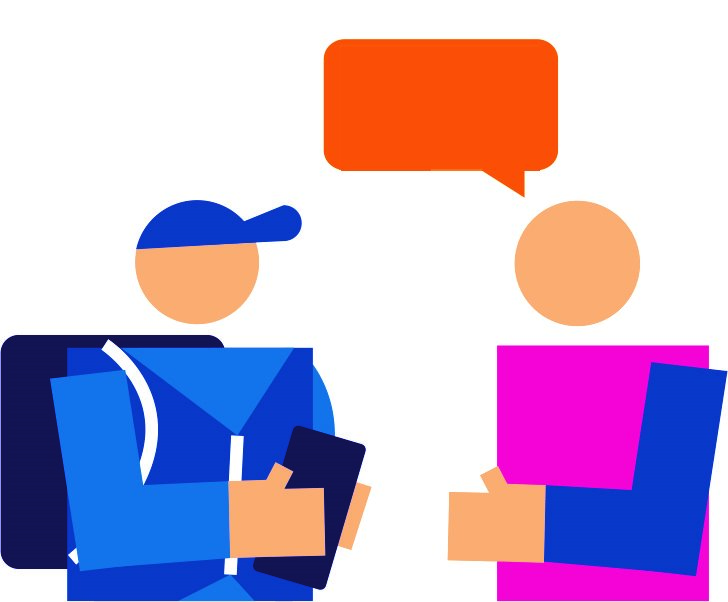 05.
¿Por qué es importante realizar el Reconocimiento Territorial?
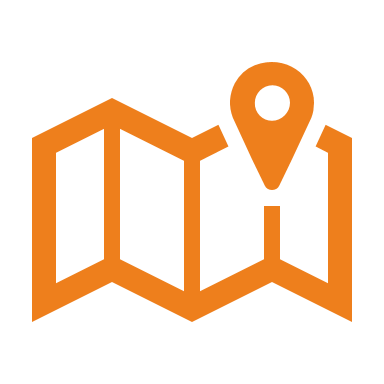 Porque permite verificar la información geográfica de la carga de trabajo asignada, lo cual permitirá identificar la ubicación actualizada de las personas en situación de calle.
06.
FECHAS PARA EL RECONOCIMIENTO
CENSISTA CALLE: 
Desde el 10 al 12 de mayo.
Debe verificar todos los puntos calle y generar un primer contacto en terreno.
Reconocimiento Territorial en el Local Censal (Gabinete)
02.
Reconocimiento Territorial en el Local Censal (Gabinete)
08.
Características del Territorio que debes verificar junto a los(as) CG:
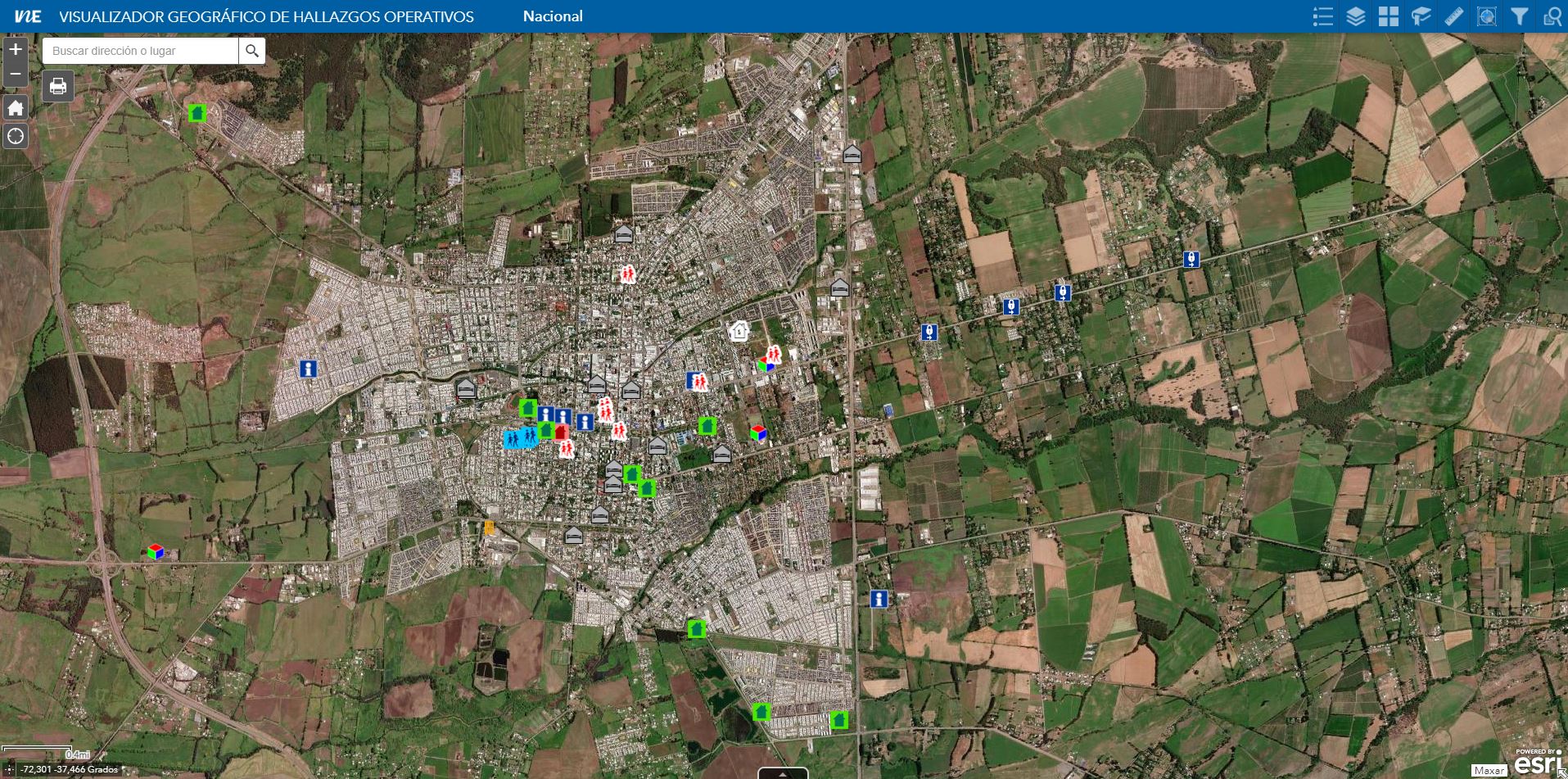 Los límites geográficos y características del territorio calle.
Identificar la cantidad de puntos calle, alojamientos temporales y personas a censar.
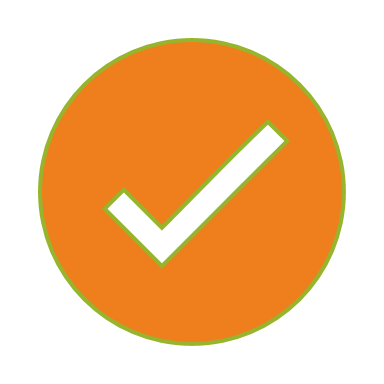 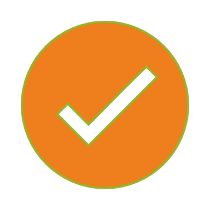 CG y/o Facilitador que acompañará deben verificar los impedimentos de acceso y áreas de levantamiento focalizado. Misma acción deben realizar las y los censistas.
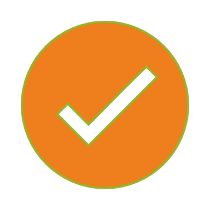 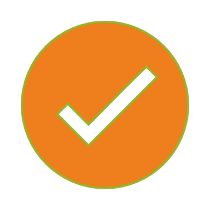 Planificar ruta verificando horario, punto de inicio y cierre del recorrido y barrido territorial.
Reconocimiento en 
terreno
03.
10.
Paso a paso del reconocimiento en terreno:
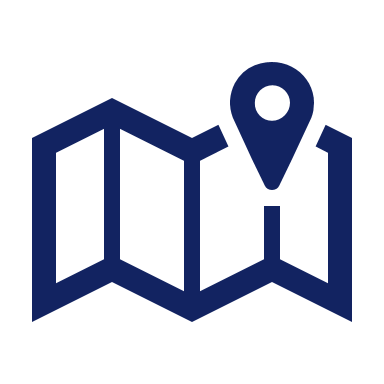 Para realizar el reconocimiento en terreno debes dirigirte junto a tu Facilitador/a al Territorio Calle que te ha sido asignado, y, según corresponda:
​
Verificar los puntos calle y las personas en el territorio.

Identificar las características necesarias a considerar para el levantamiento:
Cantidad de colaciones.
Impedimentos de acceso hacia los puntos calle y/o alojamientos temporales.
Horarios pertinentes, etc.

Si es posible, generar un primer contacto presentándose e indicar que a partir del 13 de mayo se acercarán a censar.
11.
Paso a paso del reconocimiento en terreno:
Si no encuentras a personas en el punto calle debes evaluar, junto a la o el CG, los siguientes casos:

Indagar dónde puede estar el punto o persona y si éste se movió dentro o fuera del territorio calle.
Indagar motivos de ausencia (posible desalojo, traslado, etc.)
Reconocimiento en Terreno
12.
Es necesario reiterar que, durante el reconocimiento en terreno, puede que identifiques situaciones que no fueron consideradas o advertidas en las etapas de construcción de Territorios Calle realizados por los otros cargos de coordinación.
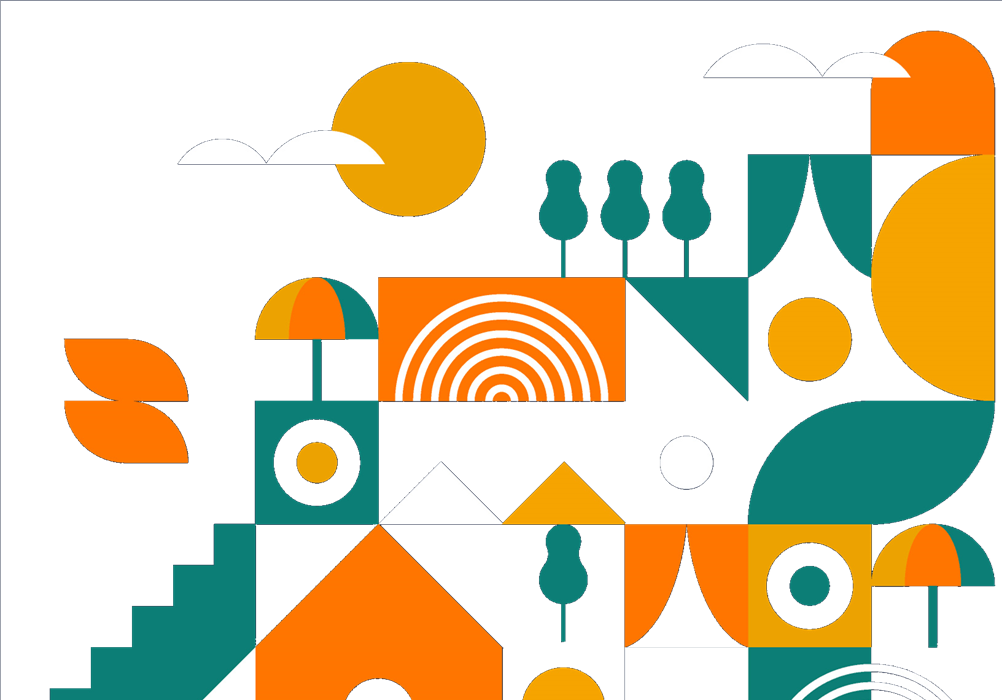 De esta manera, si consideras que una realidad detectada en el reconocimiento impactará el proceso de recolección, debes comunicarlo a la o el Coordinador de Grupo Calle o cargo que corresponda.
Recuerda...
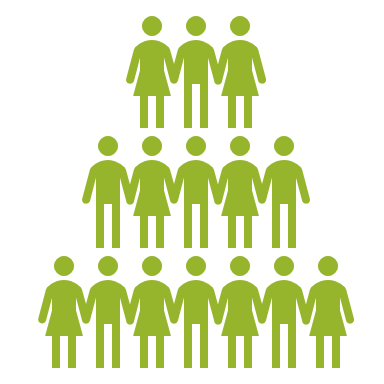 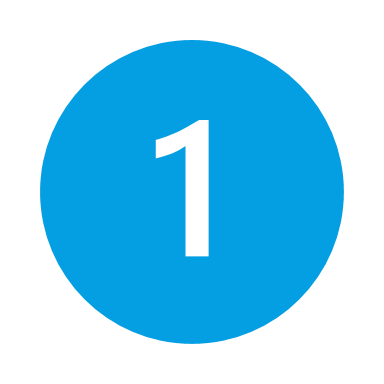 Censar a todas las personas, puedan o no ser entrevistadas


Emitir tu boleta e informe en la fecha requerida
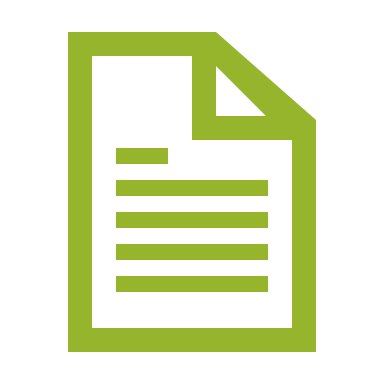 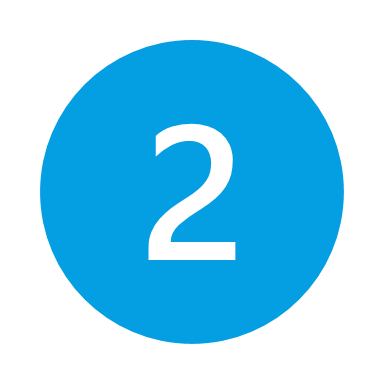 ¿Alguna pregunta o comentario?
¡Muchas gracias!